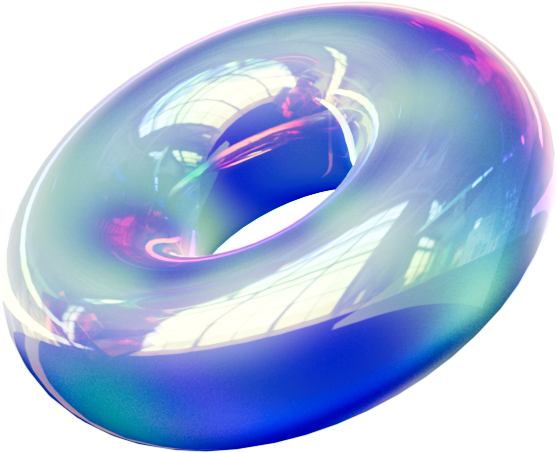 Школьный акселератор Сбера:
Программа от Сбера для учащихся 8-11 классов школ, колледжей и техникумов
Программа помощи учащимся школ 
и средних специальных учебных заведений в создании 
и развитии собственного технологического бизнеса.

Цель: 
подготовить новое поколение технологических предпринимателей, которые будут определять экономику страны;
обучить молодых людей мягкими навыками, которые необходимы каждому в 21 веке: ведение переговоров, постановка целей, организация командной работы и другие.
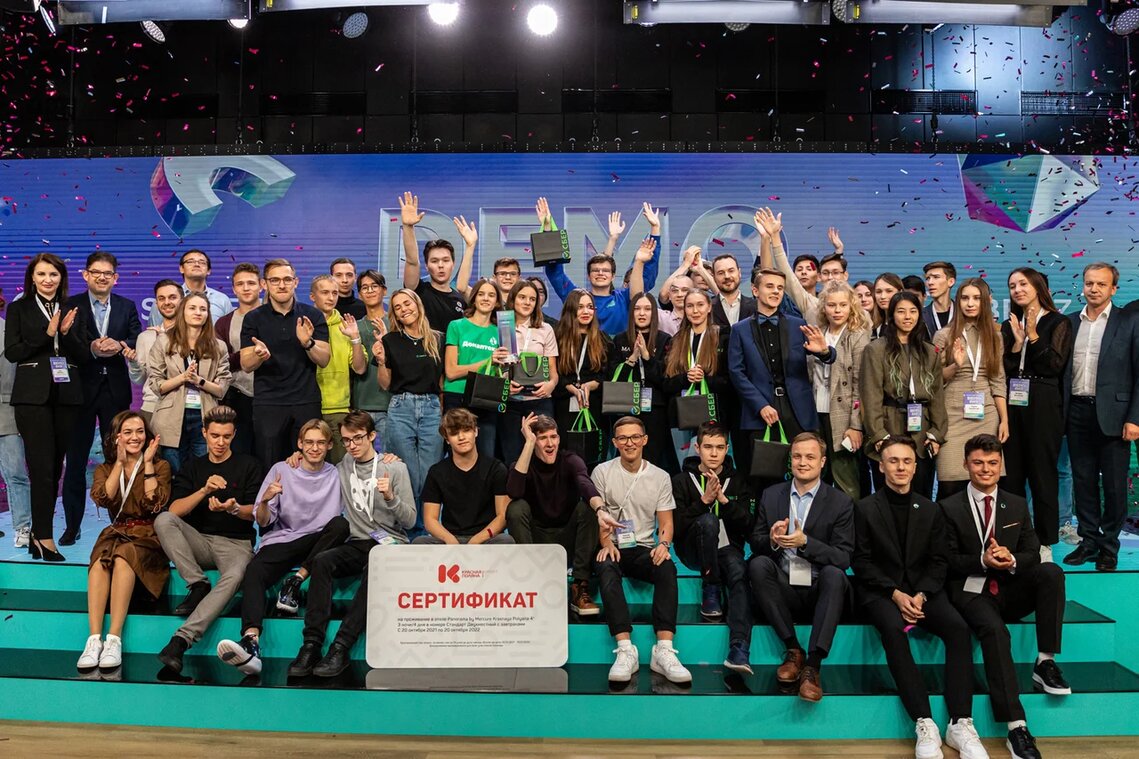 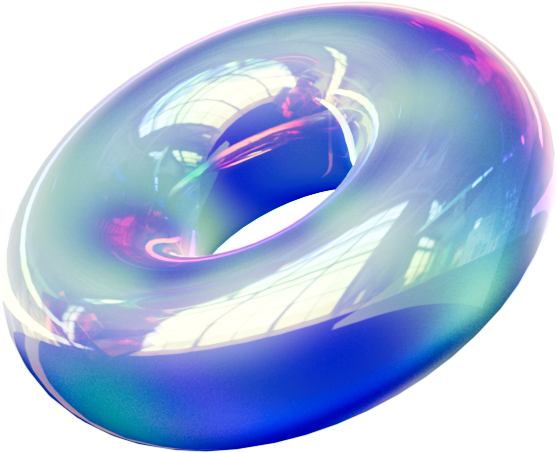 Миссия Акселератора
> 80 000
Для Страны: 
Усиливаем повестку по развитию молодежного предпринимательства 
Воспитываем поколение предпринимателей-лидеров
Даем конкретные инструменты для создания и развития своего проекта
Молодых людей приняли участие 
в акселерационных программах Сбера с 2021 года
1 770
Преференции
Стартапов было предложено участниками для реализации
Для победителей и призеров программы в 2022-2023 году: 
Дополнительные баллы к ЕГЭ, поступление в вуз без экзаменов, обучение за счет средств вуза и другие преференции при поступлении
Доступ к инвестиционному сообществу, компаниям     для пилота (проведение испытаний, в которых технология или решение проекта может доказать свою эффективность в условиях предприятия)
>20 млн.руб.
Инвестиций привлекли выпускники  2021 года
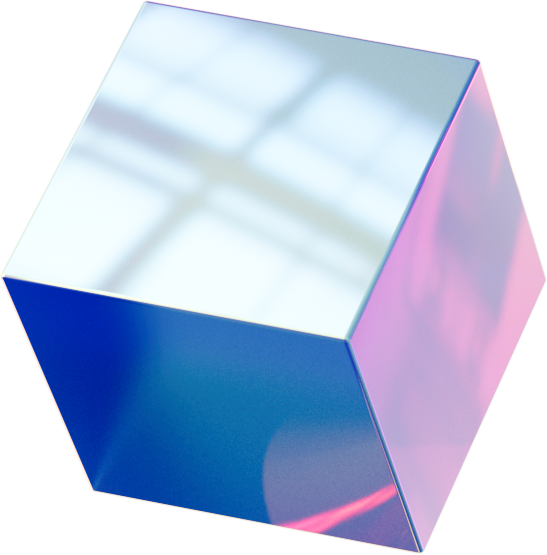 Воронка школьного акселератора Сбера 
в 2022 году
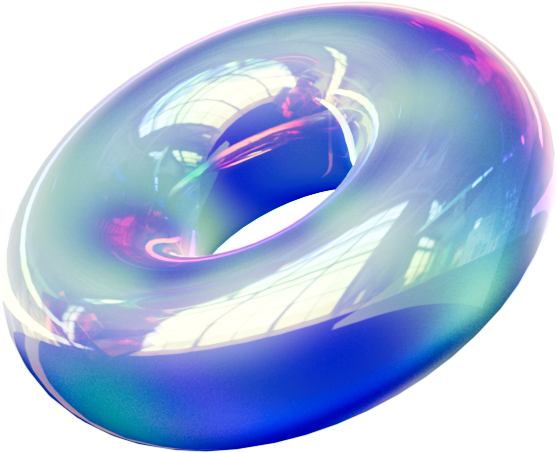 Первый этап (Массовое 
проектно-ориентированное 
обучение)
> 25 000
участников из 85 регионов
500 проектов
На выходе 1 этапа
Отобраны для участия во 2 этапе
 (индивидуальная работа 
с наставниками)
117 проектов 
из 31 региона
Выбраны на региональные 
демо-дни 
в территориальных 
банках Сбера
до 90 проектов 
(кол-во утверждается)
Выбраны 
на Демо-день
(суперфинал в Москве)
до 10 проектов
(кол-во утверждается)
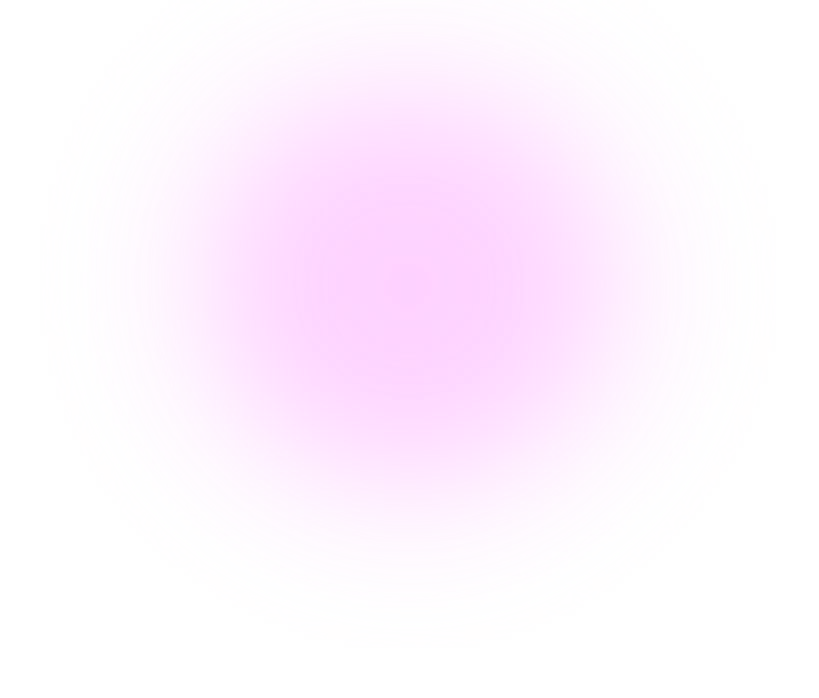 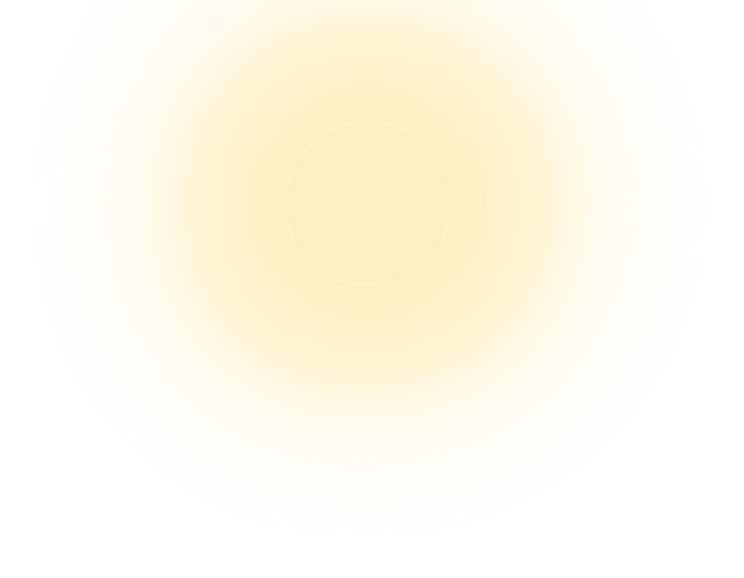 Наши партнеры
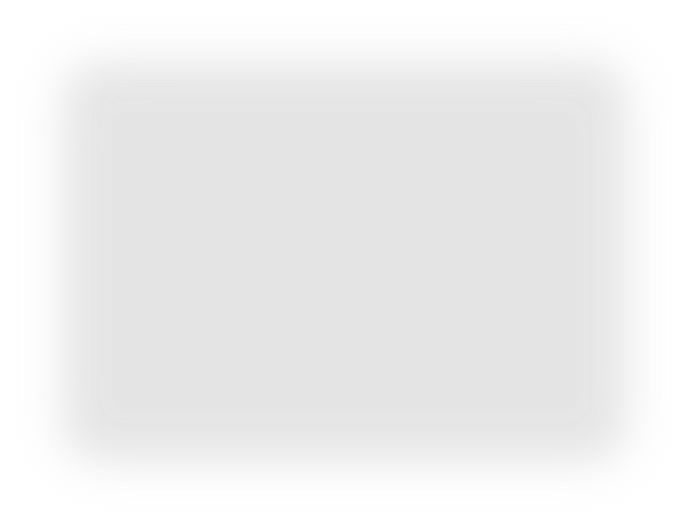 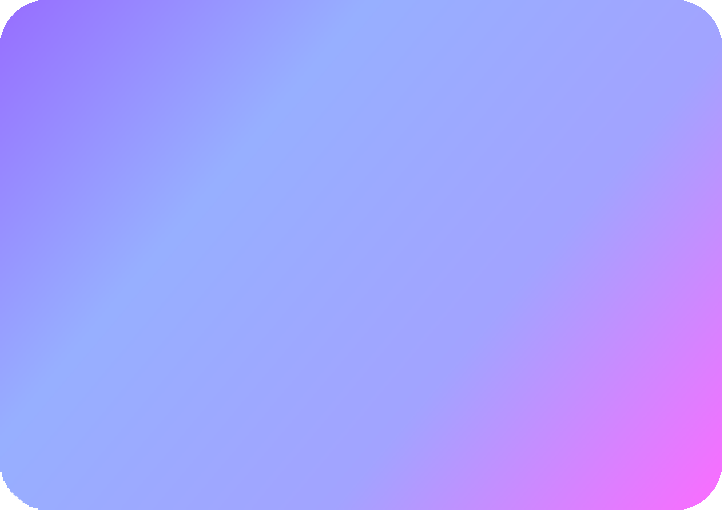 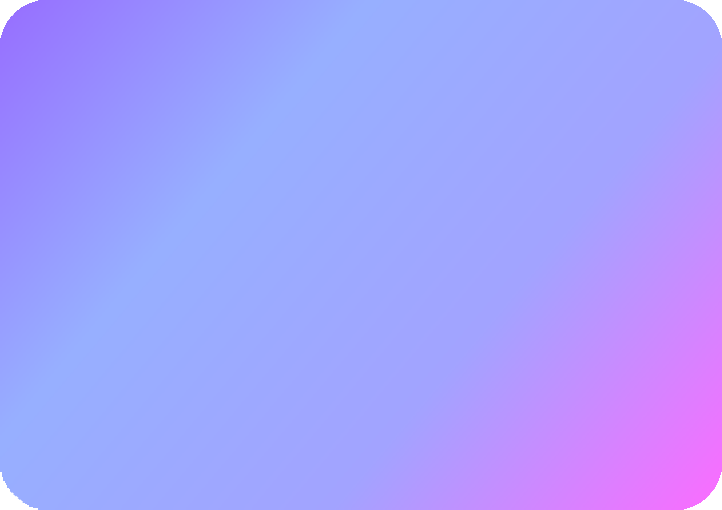 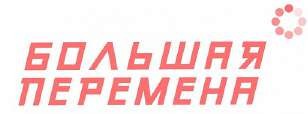 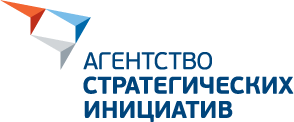 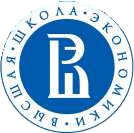 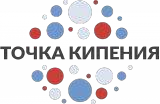 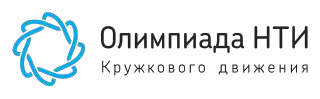 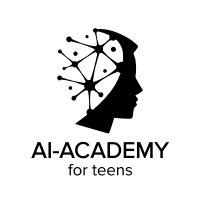 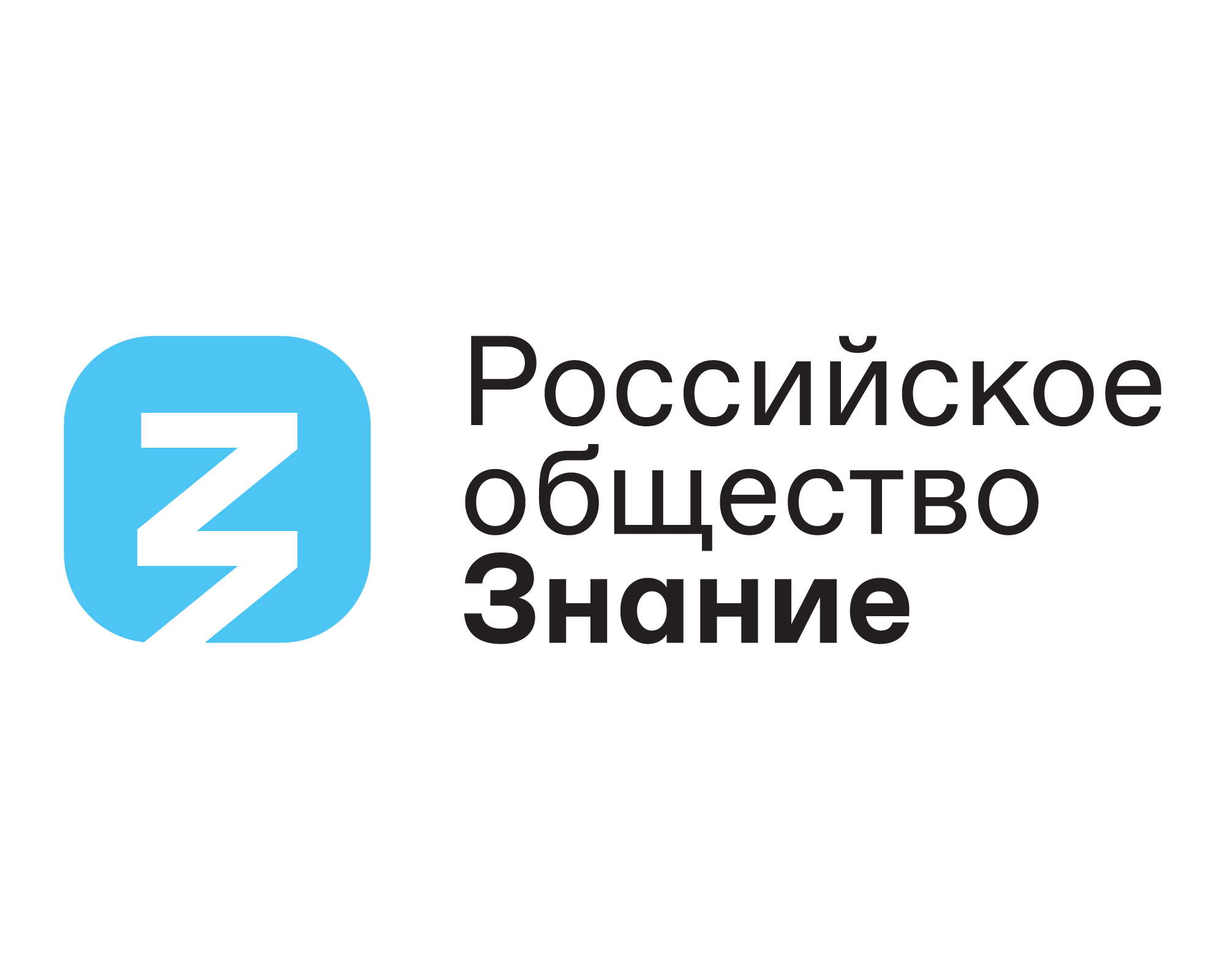 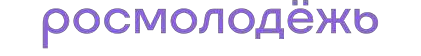 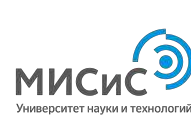 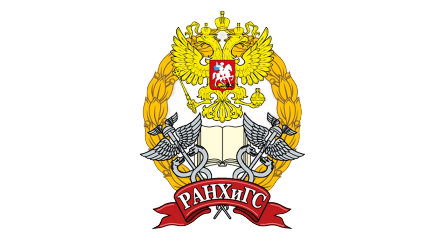 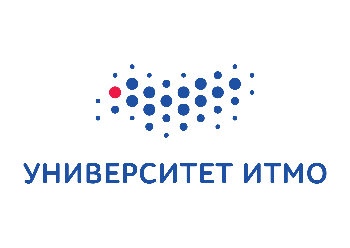 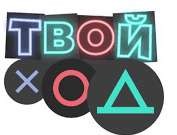 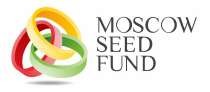 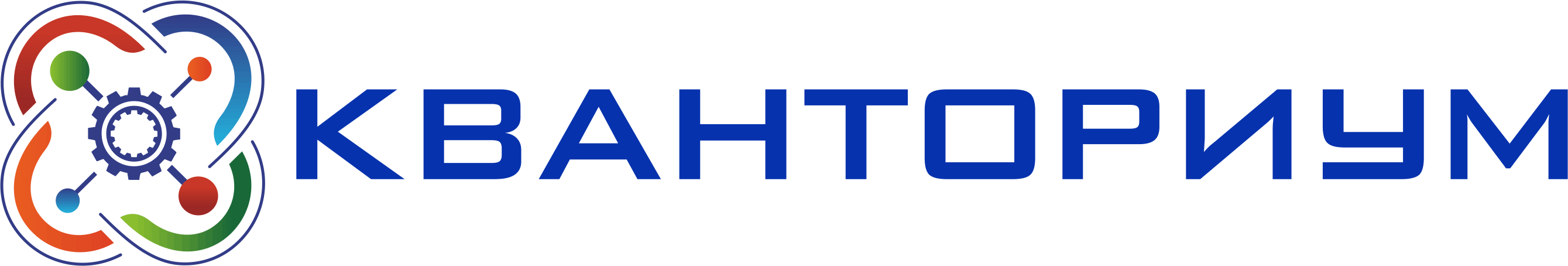 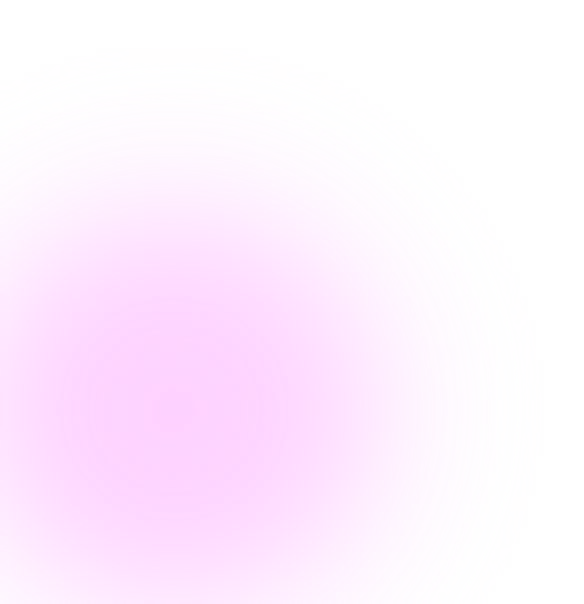 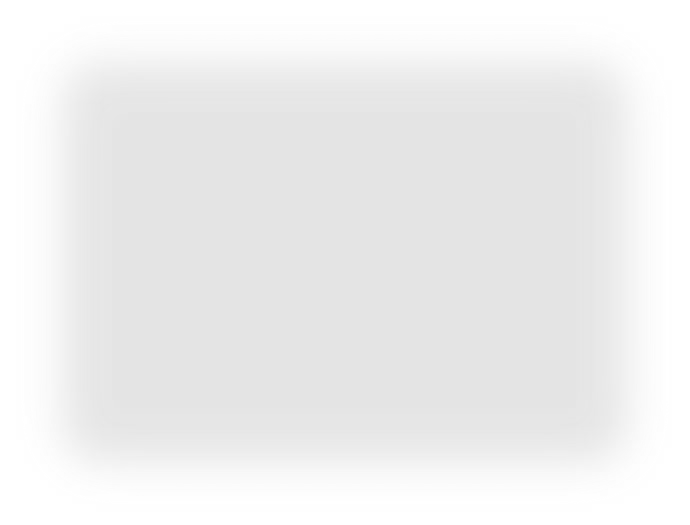 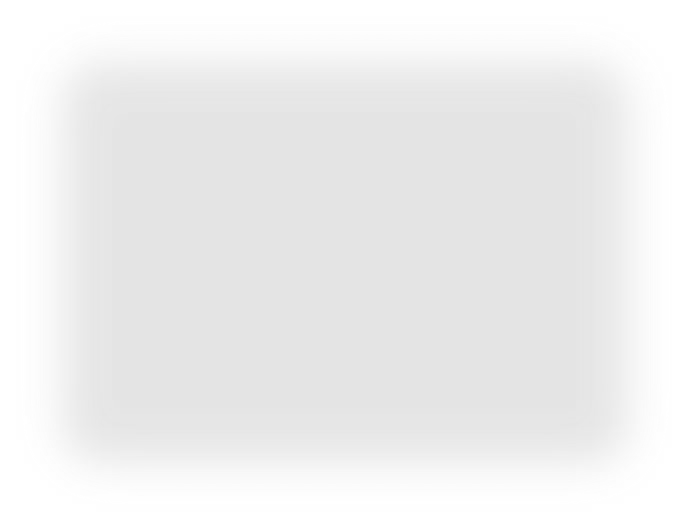 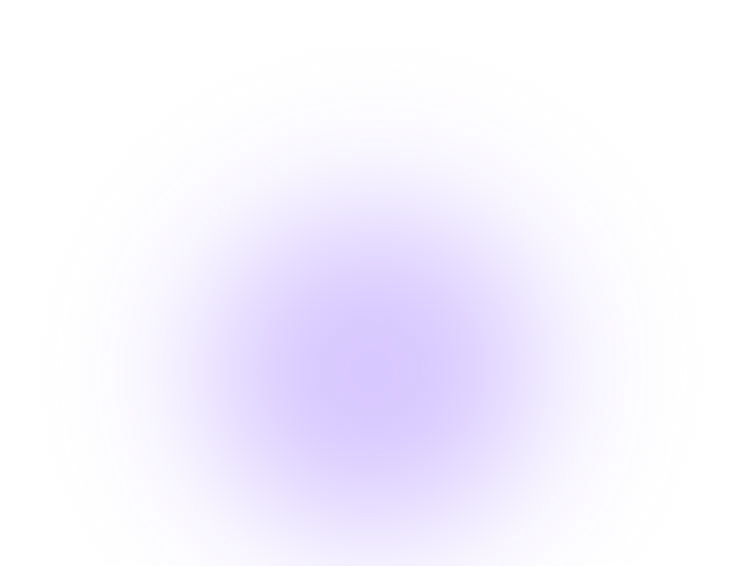 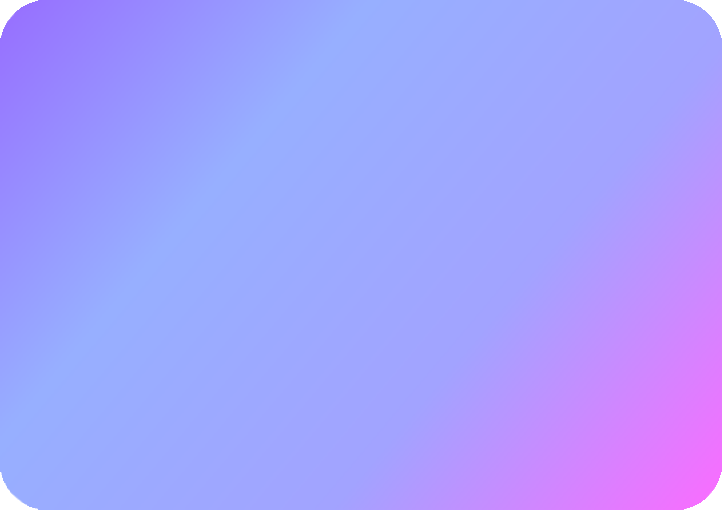 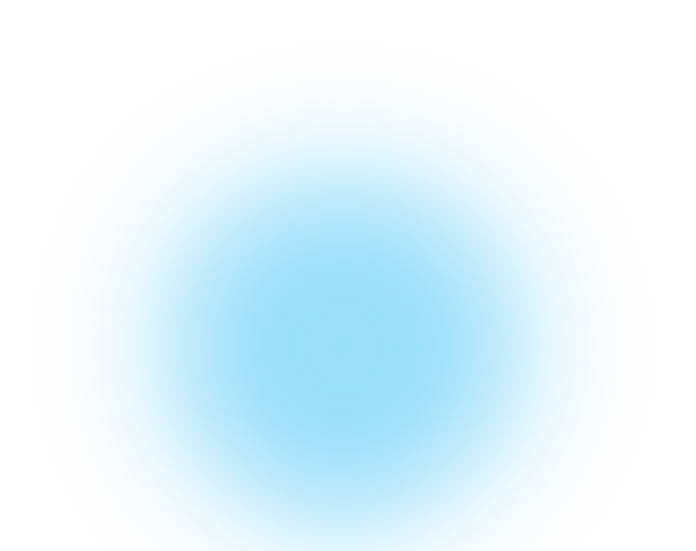 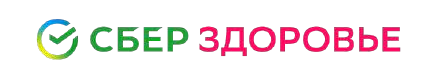 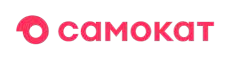 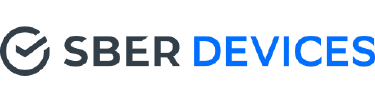 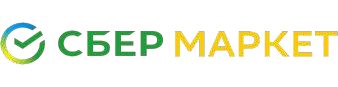 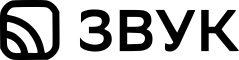 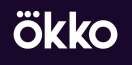 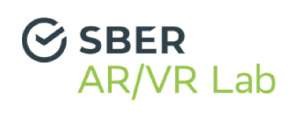 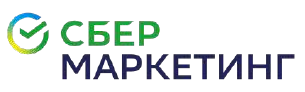 Структура и формат 
Акселератора в 2022-2023 году
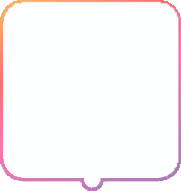 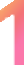 Период до завершения регистрации на программу 
- Формирование целей и задач на программу
- Нетворкинг участников
До 7 ноября 2022 года
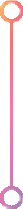 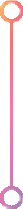 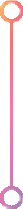 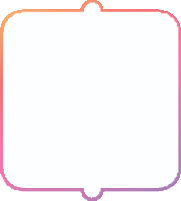 Массовые онлайн-курсы
- Курс от лабораторий Сбера: знакомство с главными трендами в технологическом предпринимательстве
- Образовательный курс от Сбера и компаний-партнеров
10 дополнительных вебинаров
Ноябрь-декабрь 
2022 года
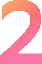 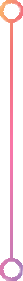 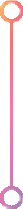 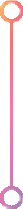 Гибридное обучение вместе с наставниками 
Курс «От идеи к рынку»
9 индустриальных вебинаров
9 вебинаров по запросам от команд
9 офисных часов от команды молодежных акселераторов
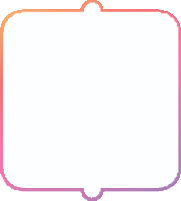 Январь-март 2023 года
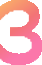 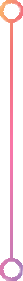 Региональные демо-дни
Курс по обучению публичным выступлениям
Встречи с представителями локального бизнеса
Выбор лучших проектов
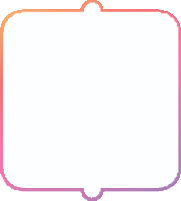 Апрель 
2023 года
4
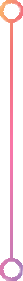 Суперфинал: Демо-День в Москве
Работа с тренером для 3-минутного питча
Встречи с инвест. сообществом и бизнес-юнитами
Розыгрыш призового фонда
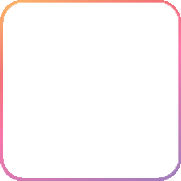 5
Апрель 
2023 года
Преференции 2022-2023 году
Два возможных пути получения преференций
2 вариант:

Программа включена в перечень списка Министерства просвещения Российской Федерации 2022-2023 учебный год: 

до 10 баллов к ЕГЭ во всех вузах



Учащиеся должны пройти регистрацию на школьном акселераторе Сбера.
1 вариант:

Школьный акселератор Сбера включен в список Национально технологической олимпиады (НТО) для получения преференций (по выбору ВУЗа):
поступление в вуз без экзаменов и/или целевое поступление, дополнительные баллы ЕГЭ. 

Учащиеся должны пройти регистрацию на сайте школьного акселератора Сбера и подать заявку в профиль «Технологическое предпинимательство» в олимпиае НТО, пройти отборочные этапы.

Необходимо выполнения двух условий:
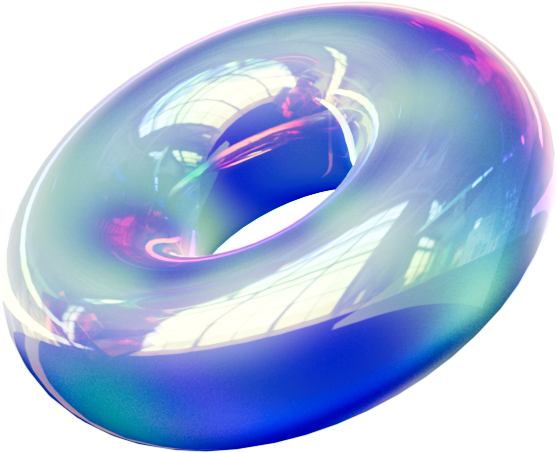 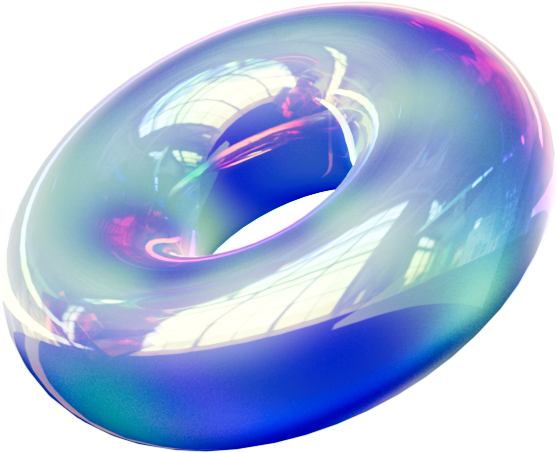 Утверждение орг. комитетом (Кириенко С.В., Чернышенко Д.Н.) – 29.08.2022 года
1
Индивидуальная договоренность с 40+ вузами 
о конкретных преференциях и включение в их правила приема – до 01.10.2022 года
2
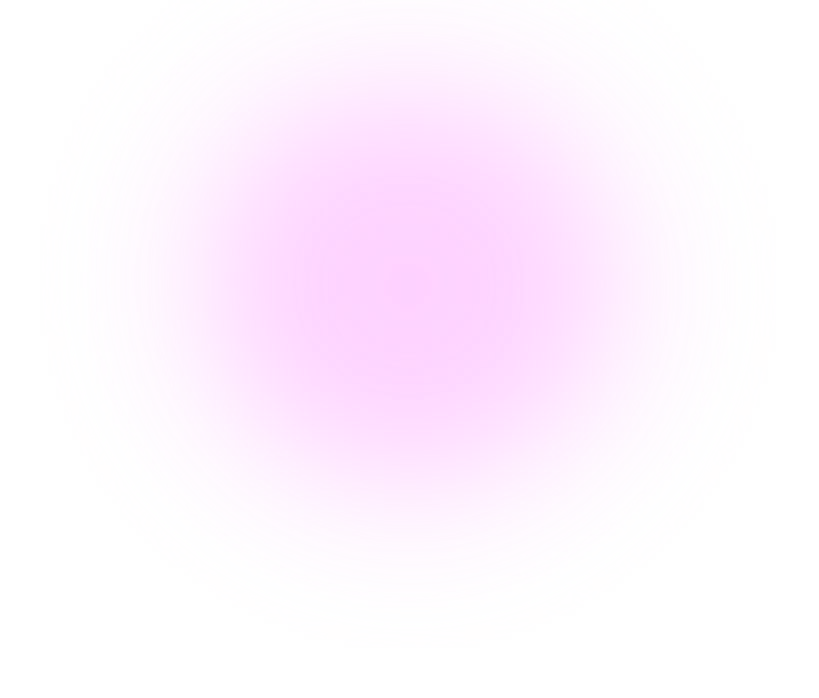 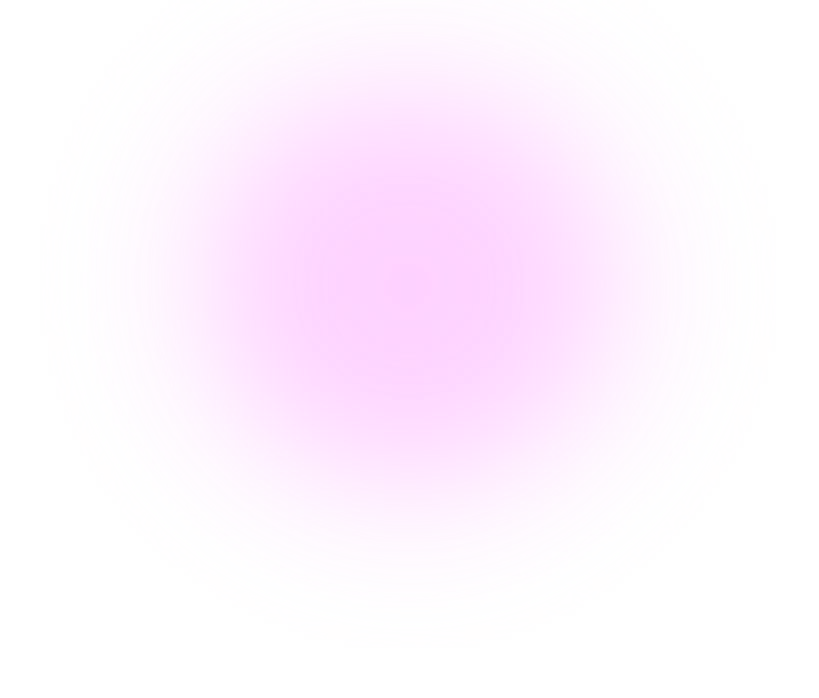 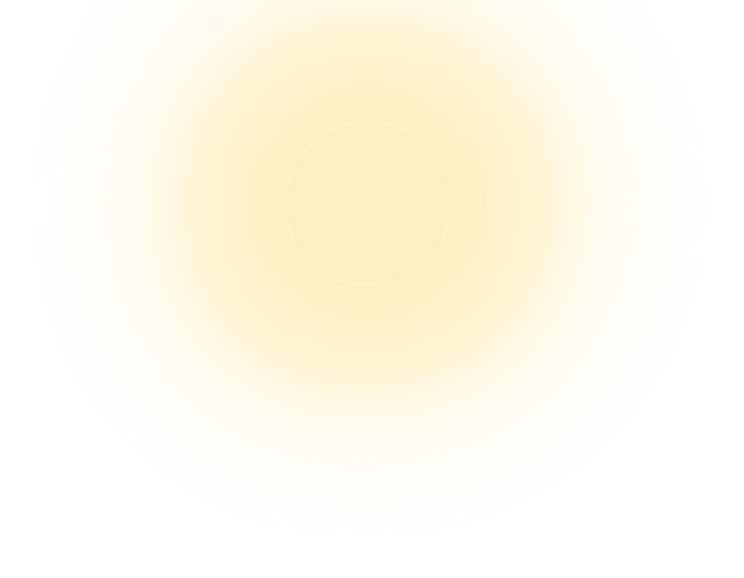 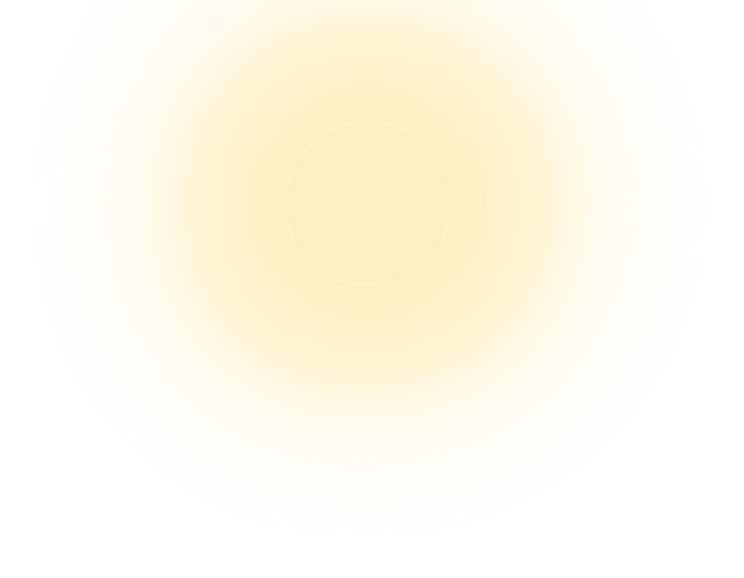 Подробнее про программу 
школьного акселератора Сбера
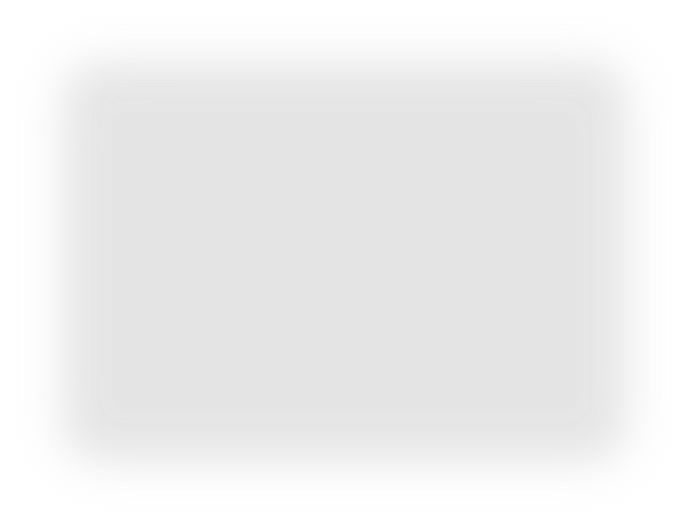 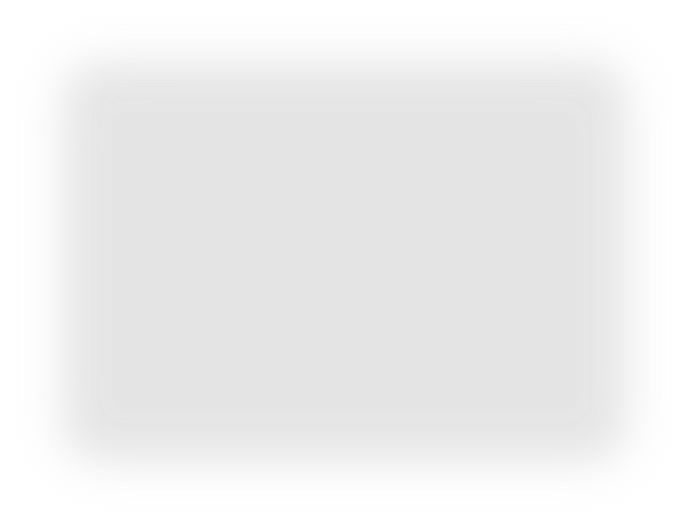 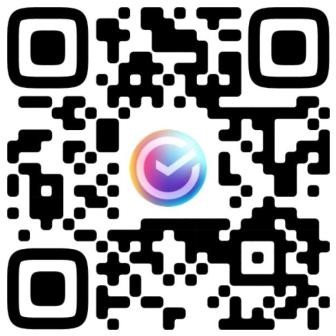 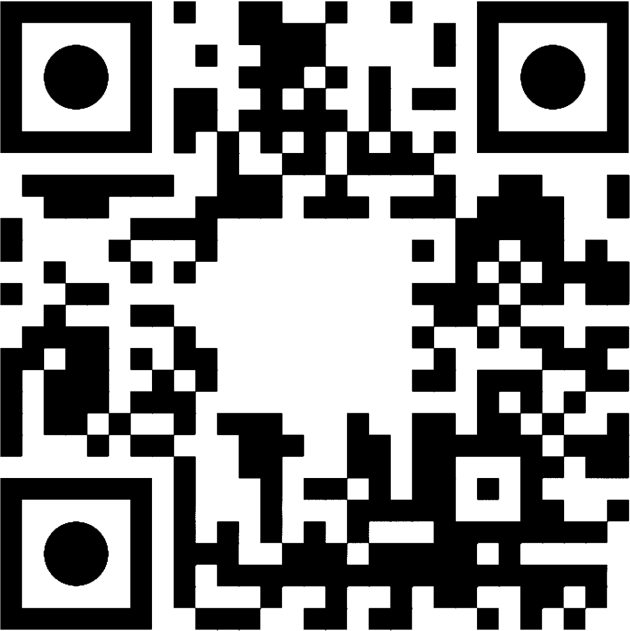 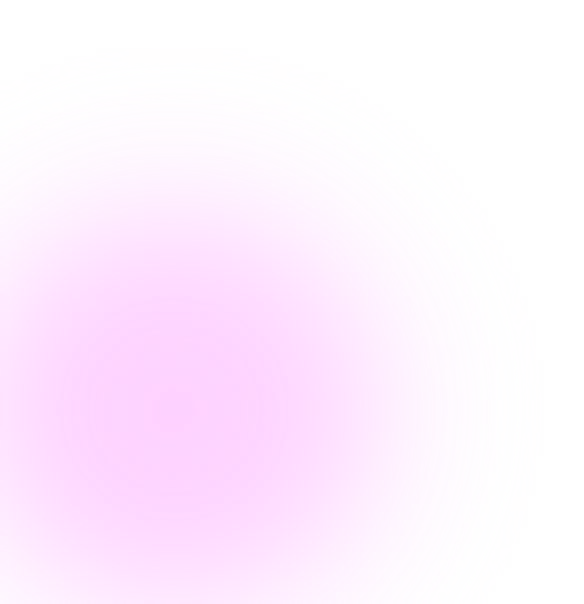 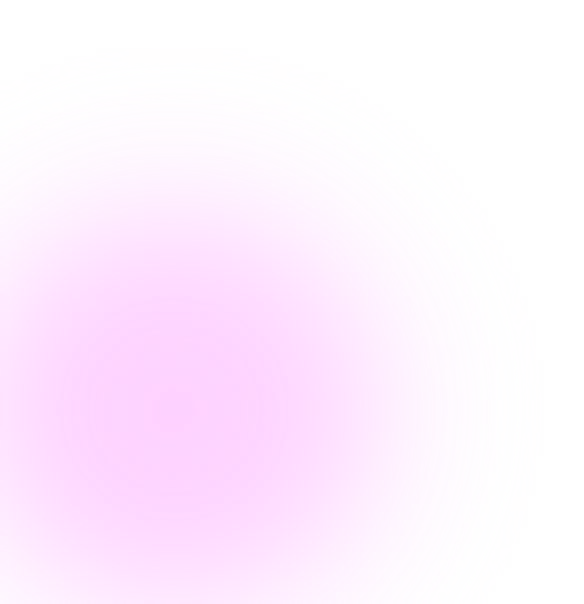 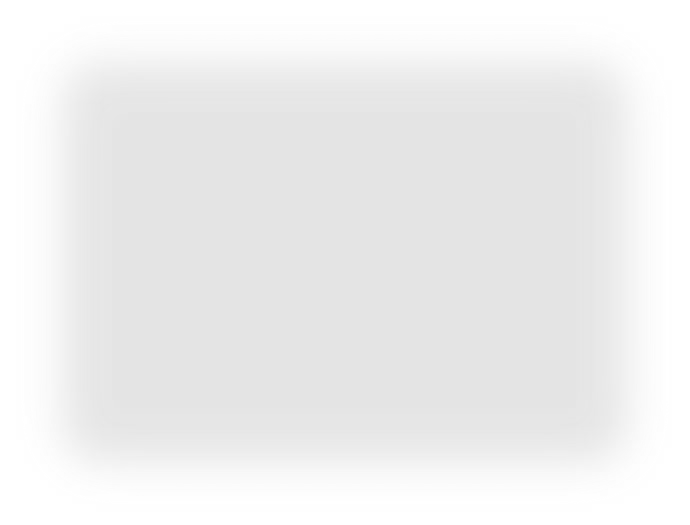 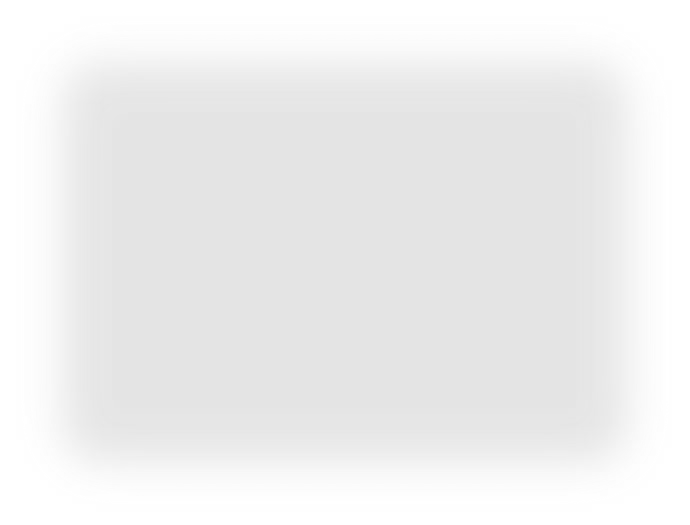 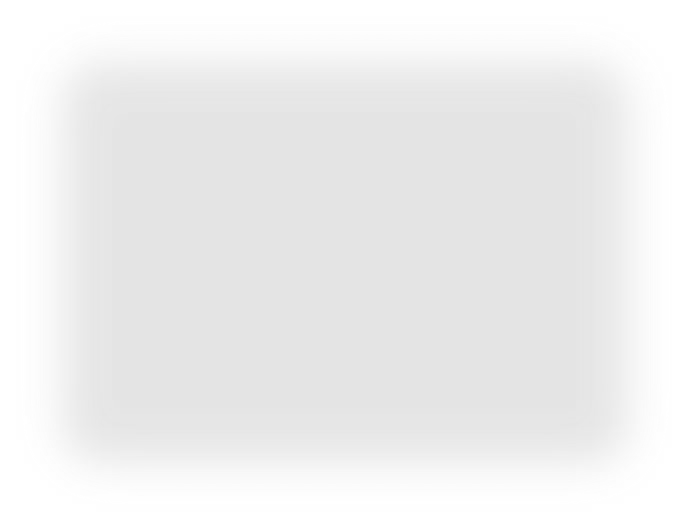 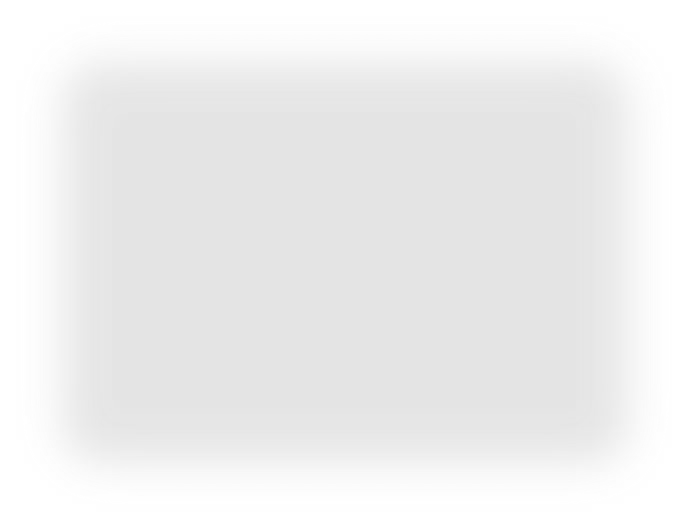 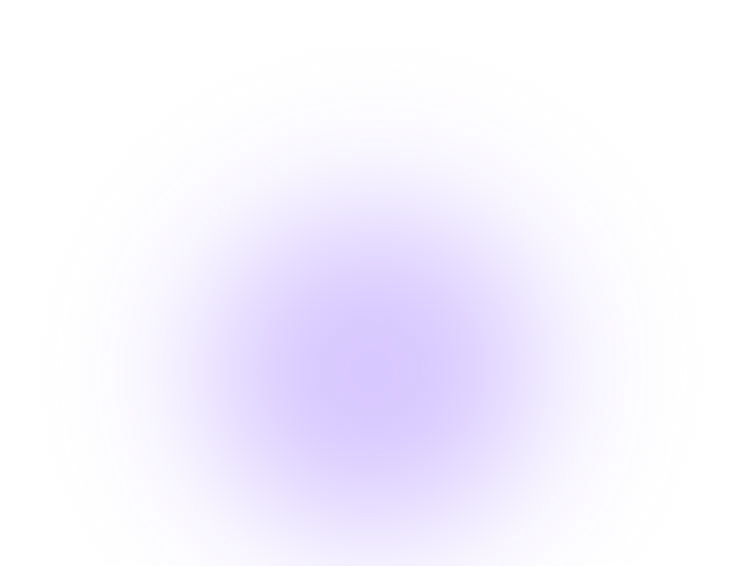 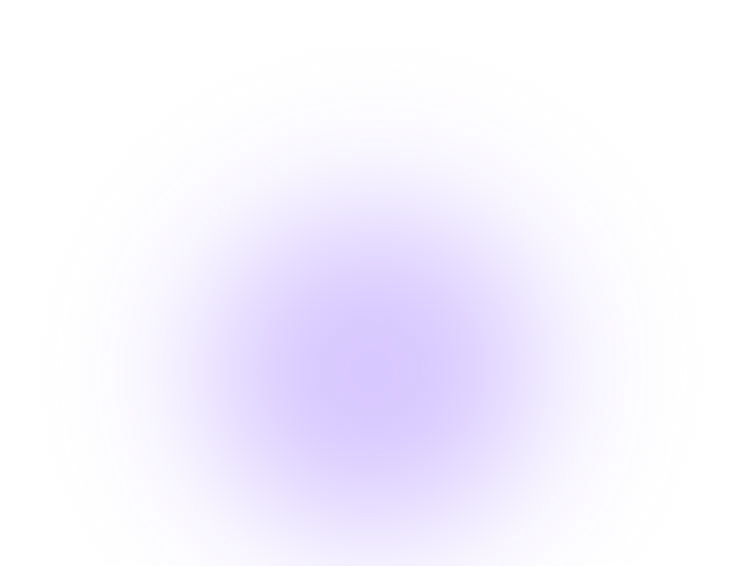 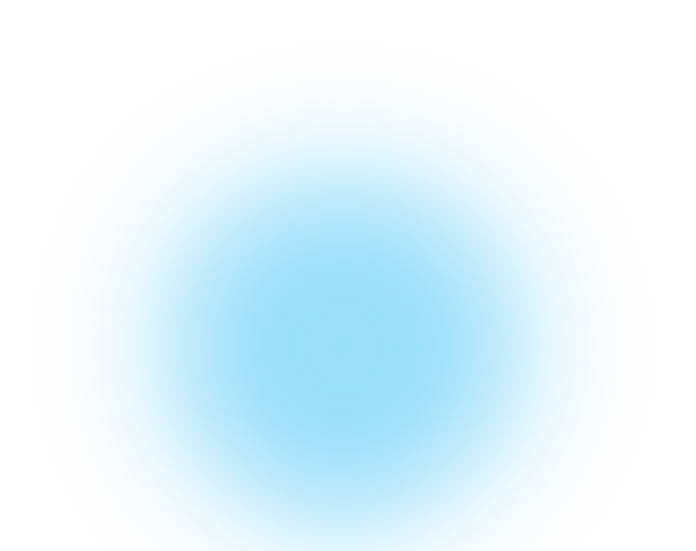 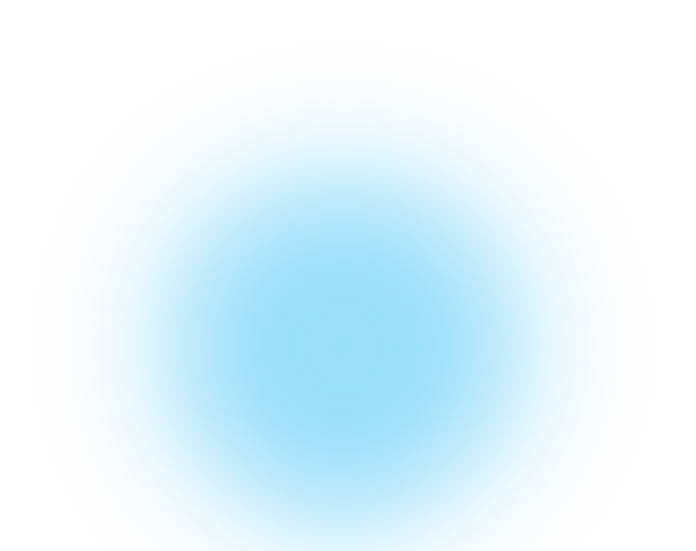 Сообщество Поколение Tech 
во ВКонтакте
sber-z.sberclass.ru